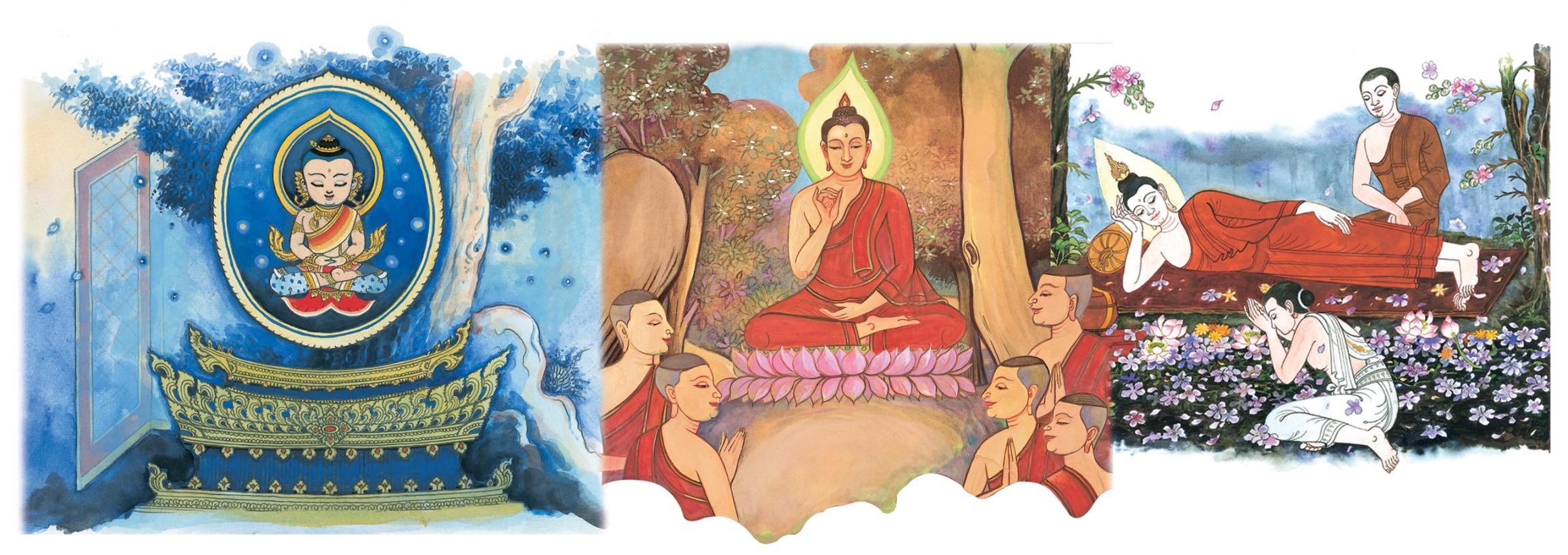 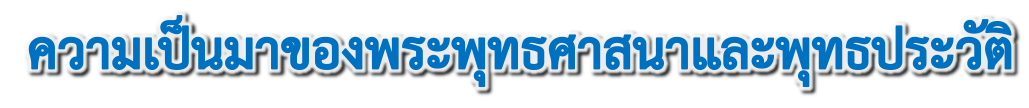 ๑. สังคมชมพูทวีป 
	ชมพูทวีปในสมัยพุทธกาล คือ พื้นที่ประเทศอินเดียและเนปาล ในปัจจุบันไม่ปรากฏว่าใช้ชื่อนี้แล้ว จะพบได้ก็เมื่อมีการพูดถึงประวัติของพระพุทธเจ้าและสังคมอินเดีย 
	ในสมัยพุทธกาล ชมพูทวีปประกอบด้วยแคว้นต่าง ๆ หลายสิบแคว้น แคว้นที่มีอาณาเขตกว้างใหญ่ เรียกว่า “มหาชนบท” ประกอบด้วย ๑๖ แคว้น ดังนี้
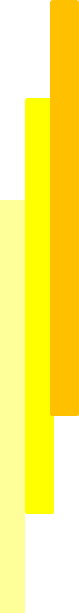 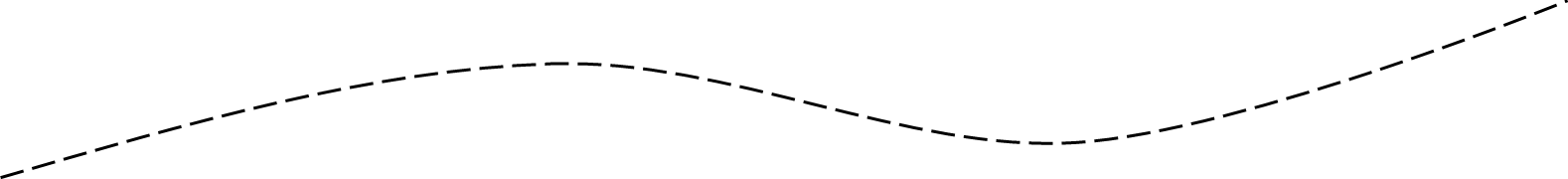 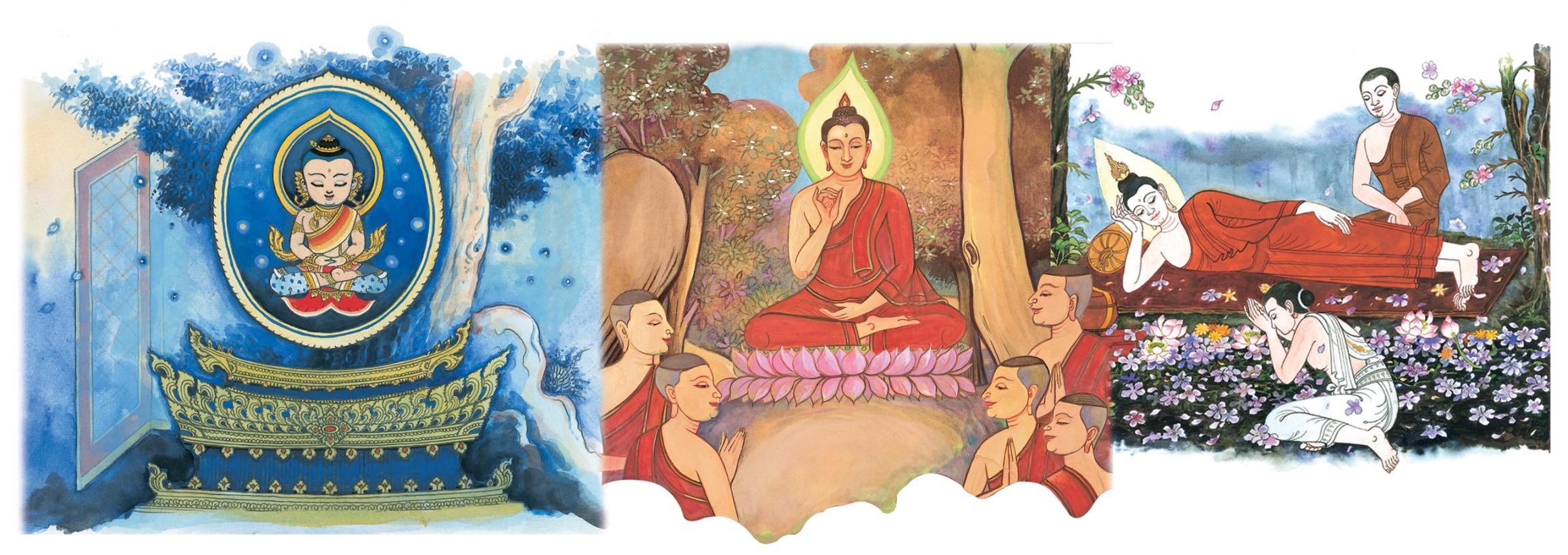 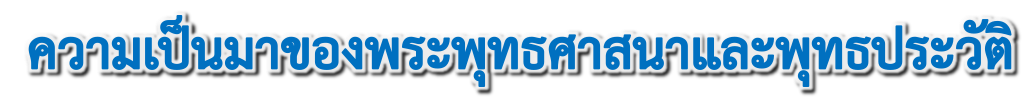 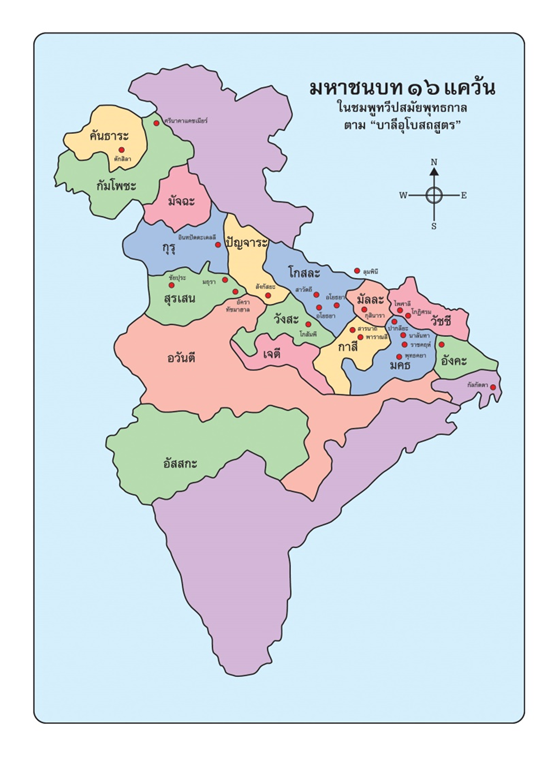 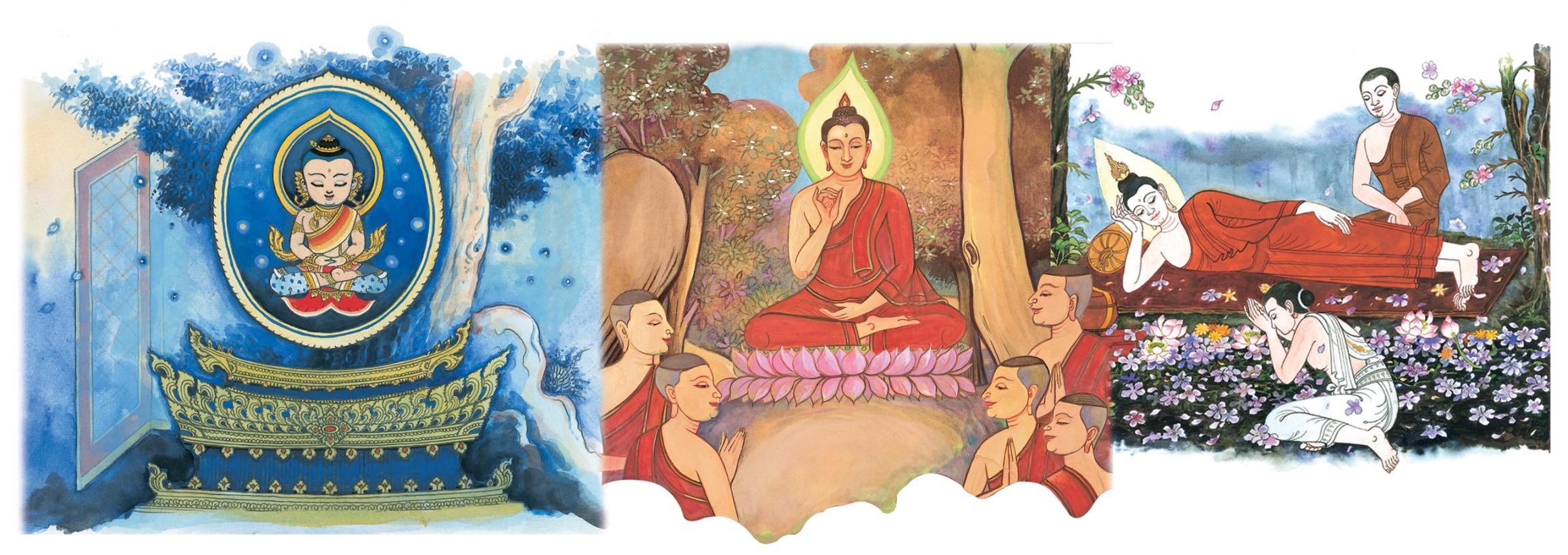 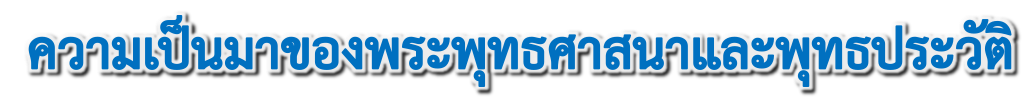 วรรณะ 
	สังคมชมพูทวีปในสมัยพุทธกาลมีการแบ่งชนชั้นวรรณะอย่างชัดเจน โดยแบ่งออกเป็น ๔ วรรณะ ได้แก่
กษัตริย์
พราหมณ์
วรรณะ
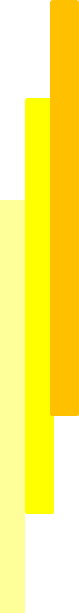 แพศย์
ศูทร
นอกจากนี้ในสังคมชมพูทวีปยังมีชนชั้นต่ำสุด ซึ่งจัดเป็นพวกนอกวรรณะเรียกว่า “จัณฑาล” คือ พวกที่เกิดจากบิดามารดามีวรรณะต่างกัน
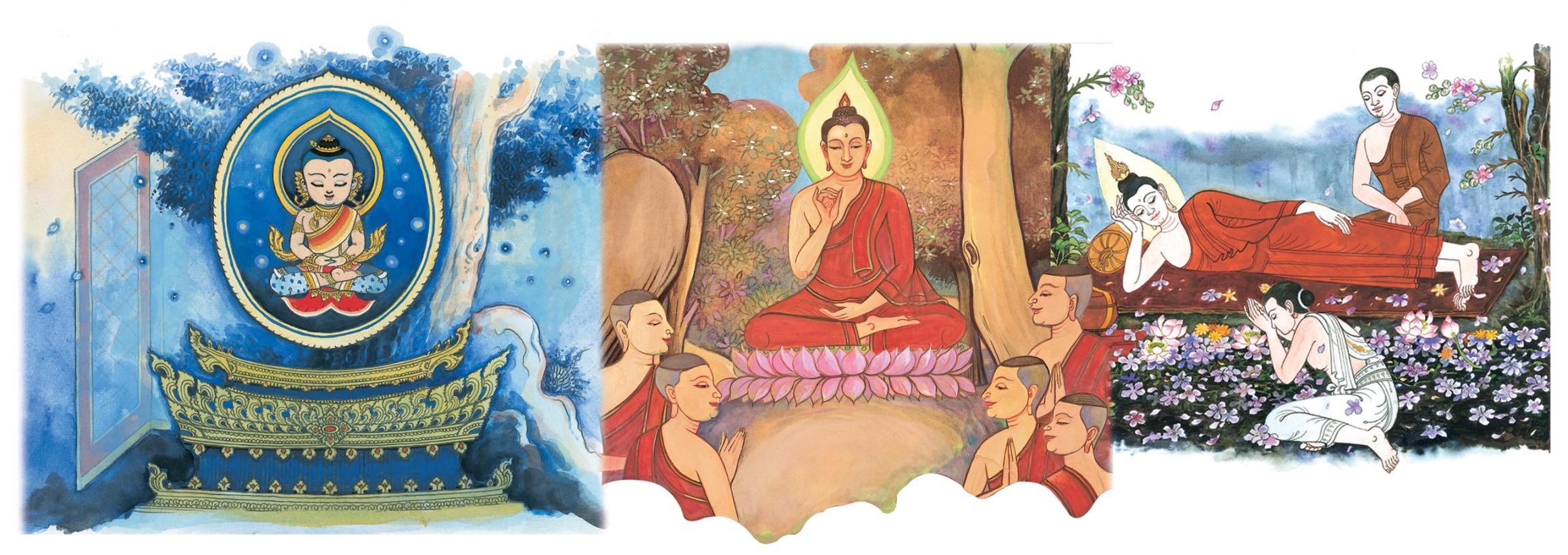 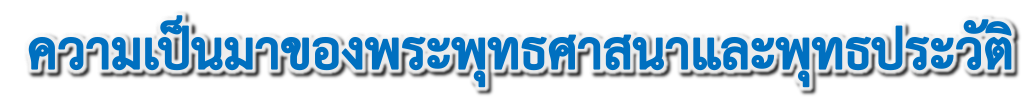 ๒. คติความเชื่อทางศาสนาสมัยก่อนพระพุทธเจ้า
	ความเชื่อในสมัยก่อนพระพุทธเจ้า แบ่งออกเป็น ๓ กลุ่ม ได้แก่
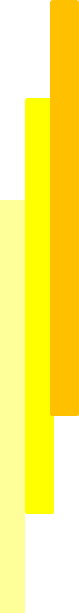 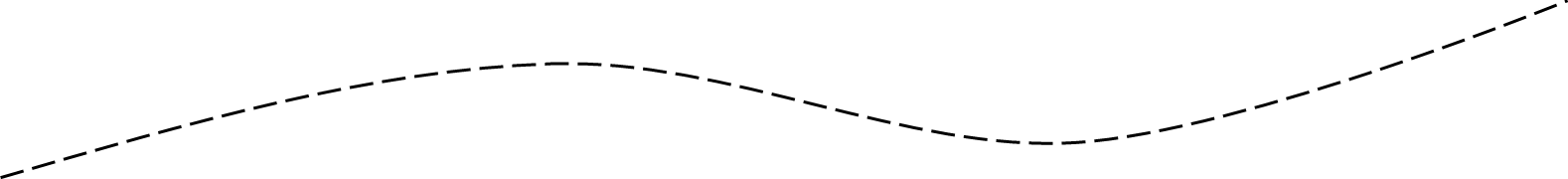 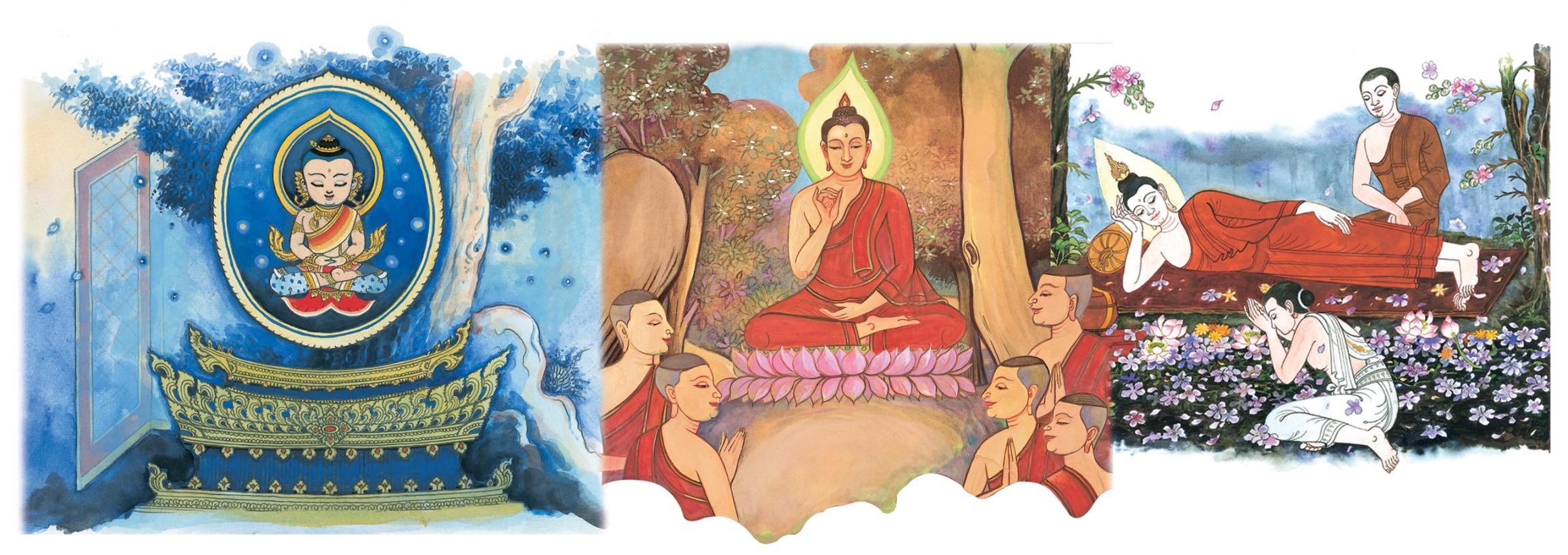 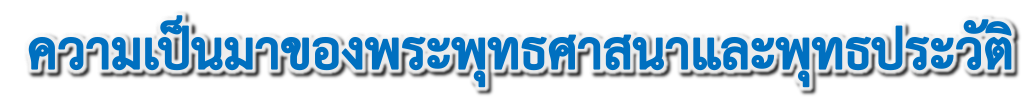 ๓. พระพุทธเจ้าในฐานะเป็นมนุษย์ผู้ฝึกตนได้อย่างสูงสุด
	พระพุทธศาสนาถือกำเนิดขึ้นโดยพระพุทธเจ้า 
พระองค์ทรงเป็นผู้ค้นพบหลักความจริงของสิ่งมีชีวิตรวมถึงสรรพสิ่งที่ไม่มีชีวิต  ได้แก่
	อริยสัจ ๔ คือ ทุกข์ สมุทัย นิโรธ และมรรค
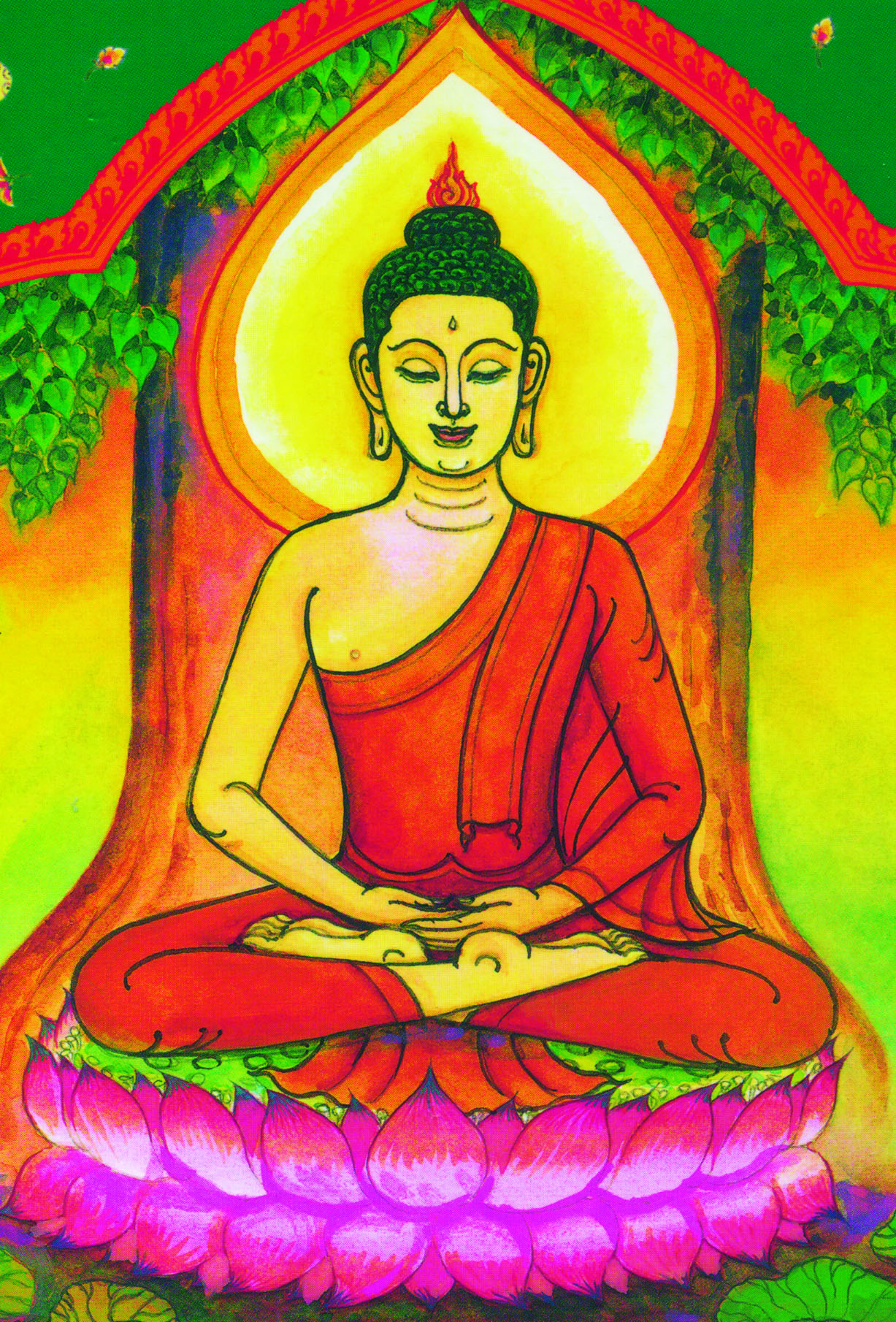 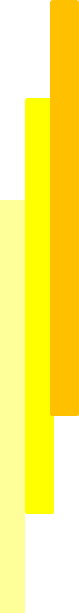 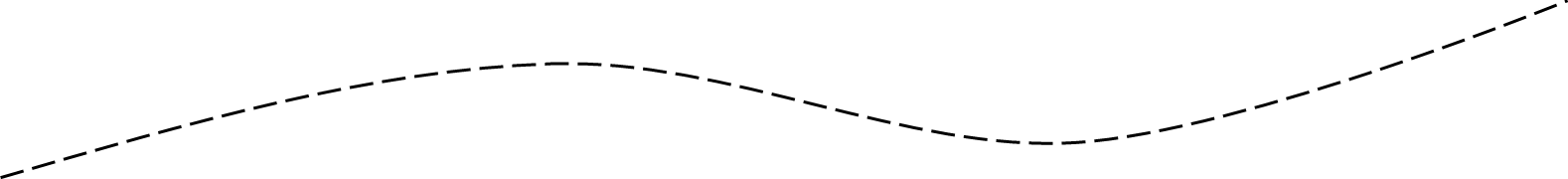 ผลจากการที่พระพุทธเจ้าทรงตรัสรู้ทำให้พระองค์ทรงค้นพบความจริง
ในเรื่องต่อไปนี้ คือ
ทรงทราบว่าการเวียนว่ายตายเกิดมีจริง
ความจริงที่ค้นพบเกิดจากวิธีการทางปัญญาของพระองค์เอง
ทรงทราบว่าคนตายแล้วหากยังมีกิเลสก็ต้องเวียนว่ายตายเกิดต่อไป
ผลจากการตรัสรู้
สิ่งที่พระองค์ตรัสรู้ เรียกว่า อริยสัจ ๔
ปัจจัยที่ทำให้คนเวียนว่ายตายเกิดมีความแตกต่างกัน
ทรงบรรลุพระนิพพาน 
ตัดกิเลสได้เด็ดขาด
ภพภูมิต่าง ๆ มีจริง
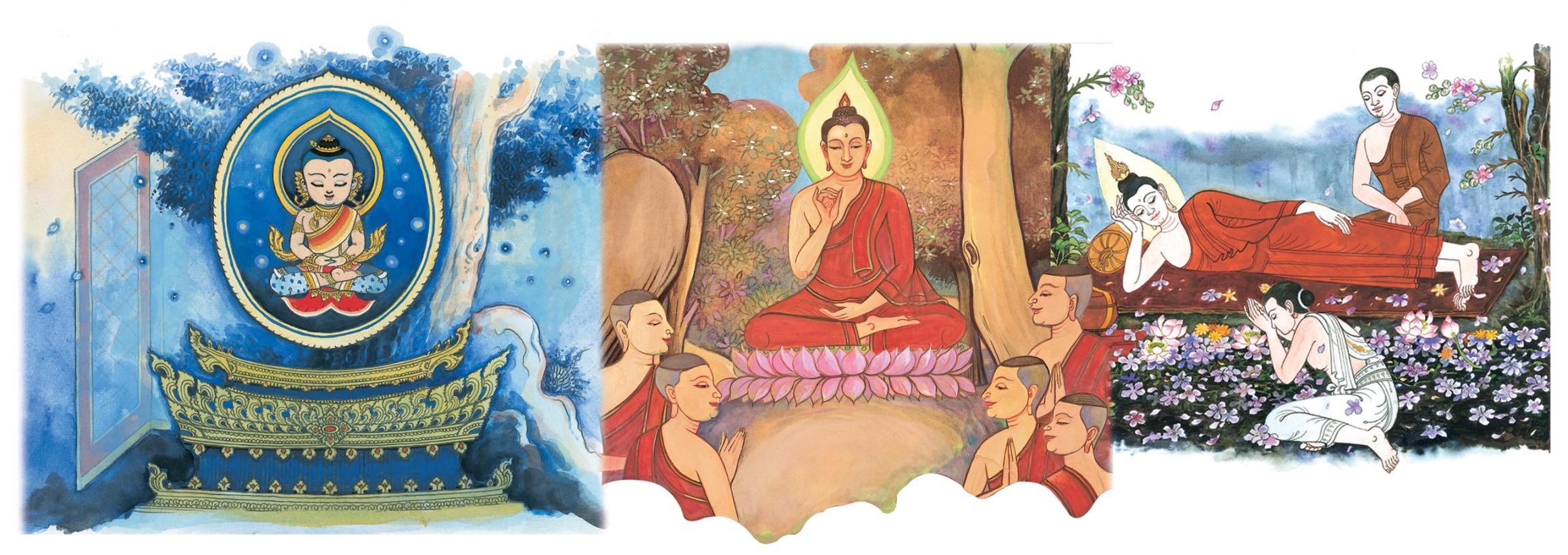 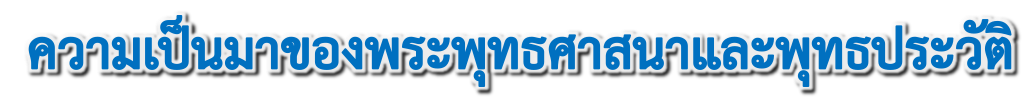 ๔. การก่อตั้งพระพุทธศาสนา วิธีการสอนและการเผยแผ่พระพุทธศาสนา
    ตามแนวพุทธจริยา
	การก่อตั้งพระพุทธศาสนา
	พระพุทธเจ้าทรงตรัสรู้แล้วก็ทรงพิจารณาธรรมที่ได้ตรัสรู้ว่าเป็นเรื่องลึกซึ้ง ยากที่ผู้อื่นจะเข้าใจได้ง่าย แต่ก็ทรงพิจารณาเปรียบเทียบสัตวโลกได้กับ
ดอกบัว ๔ เหล่า คือ 
	๑) อุคฆฏิตัญญู 	คือ 	บัวพ้นน้ำ
 	๒) วิปจิตัญญู  	คือ 	บัวเสมอน้ำ
	๓) เนยยะ  	คือ 	บัวใต้น้ำ
	๔) ปทปรมะ  	คือ 	บัวใต้โคลนตม
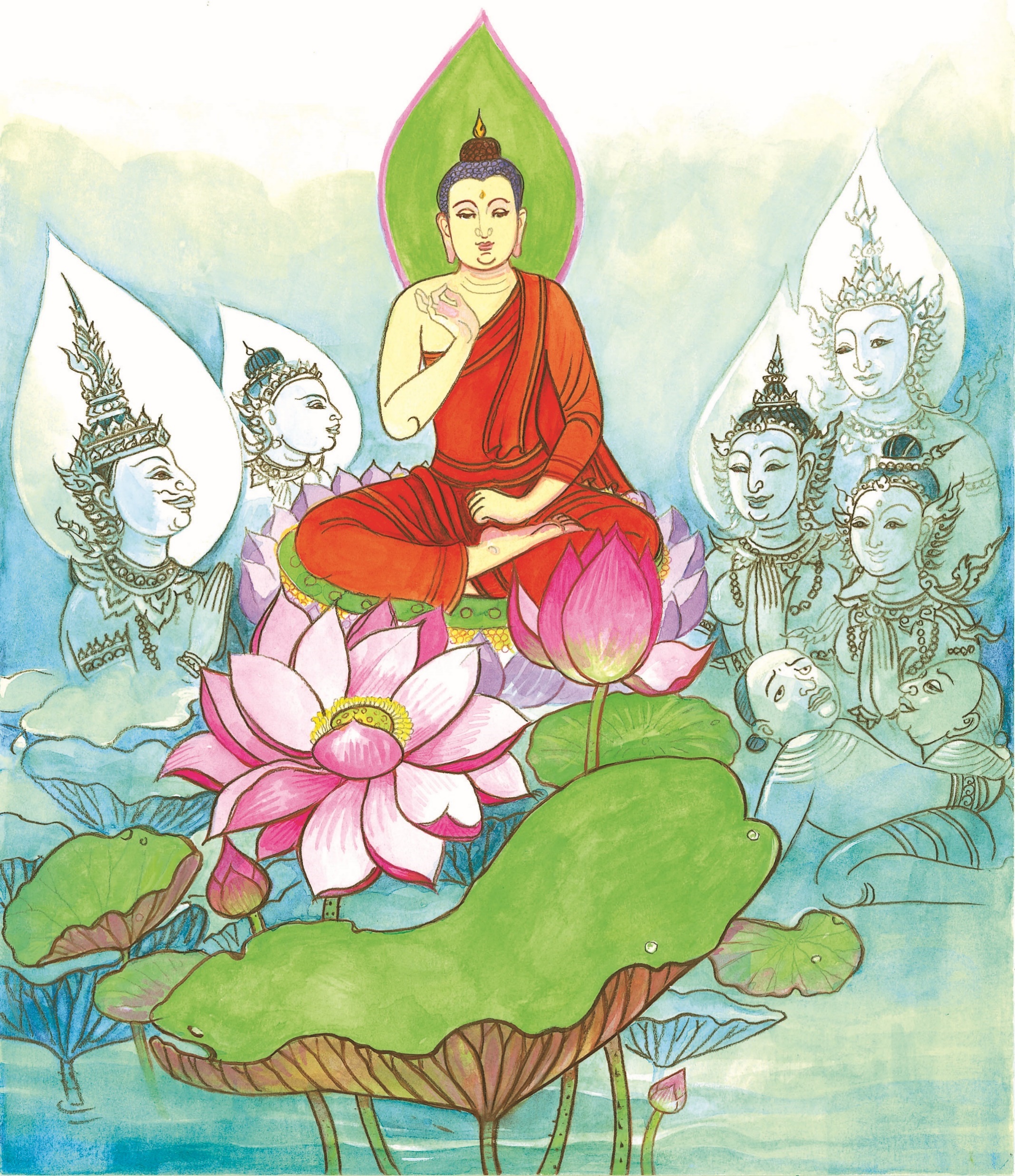 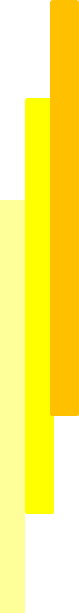 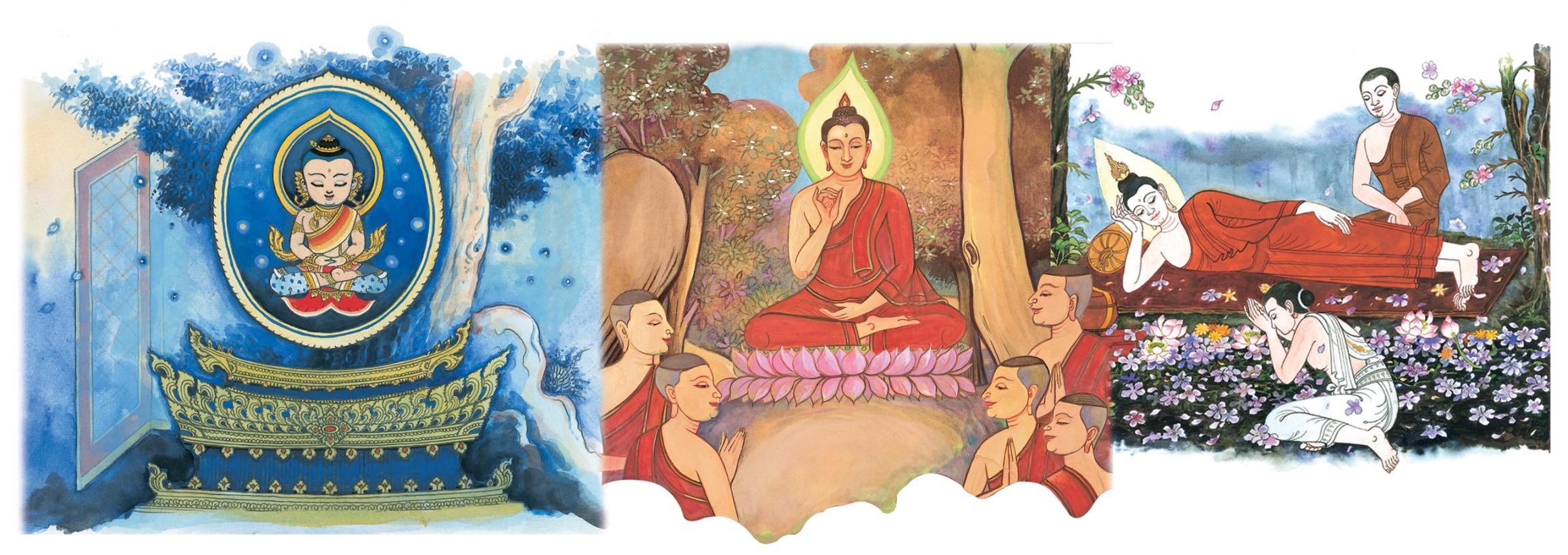 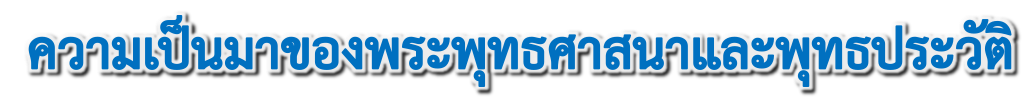 พระสาวกกลุ่มแรกที่พระองค์ได้ทรงแสดงธรรมโปรดคือ   ปัญจวัคคีย์ทั้ง ๕ ได้แก่ อัญญาโกณฑัญญะ วัปปะ ภัททิยะ มหานาม และอัสสชิ 
	โดยทรงแสดงธรรมเทศนากัณฑ์แรก คือ ธัมมจักกัปปวัตนสูตร พระอัญญาโกณฑัญญะได้ดวงตาเห็นธรรมบรรลุโสดาบัน พระรัตนตรัยจึงเกิดขึ้นในโลกเป็นครั้งแรก คือ พระพุทธ พระธรรม 
พระสงฆ์
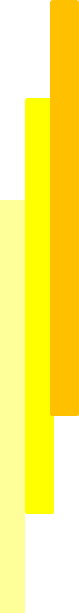 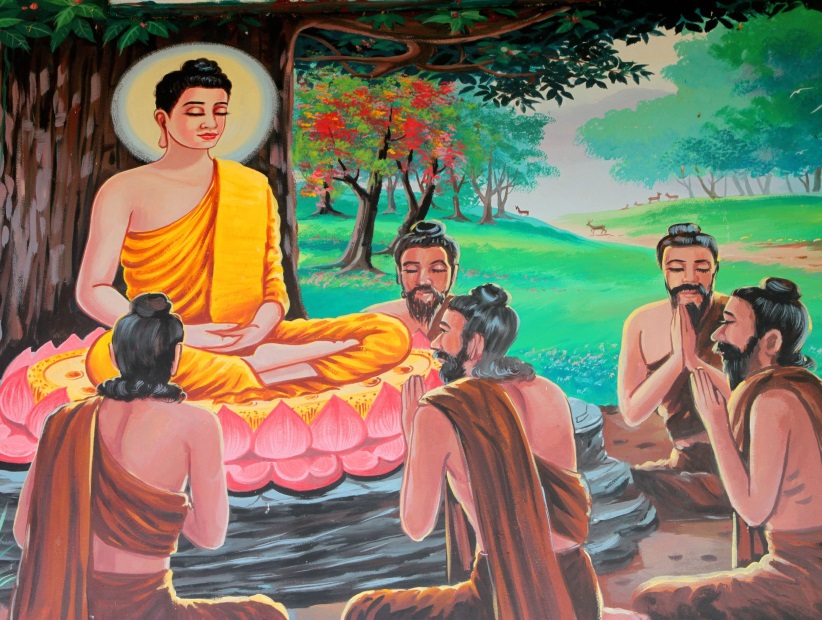 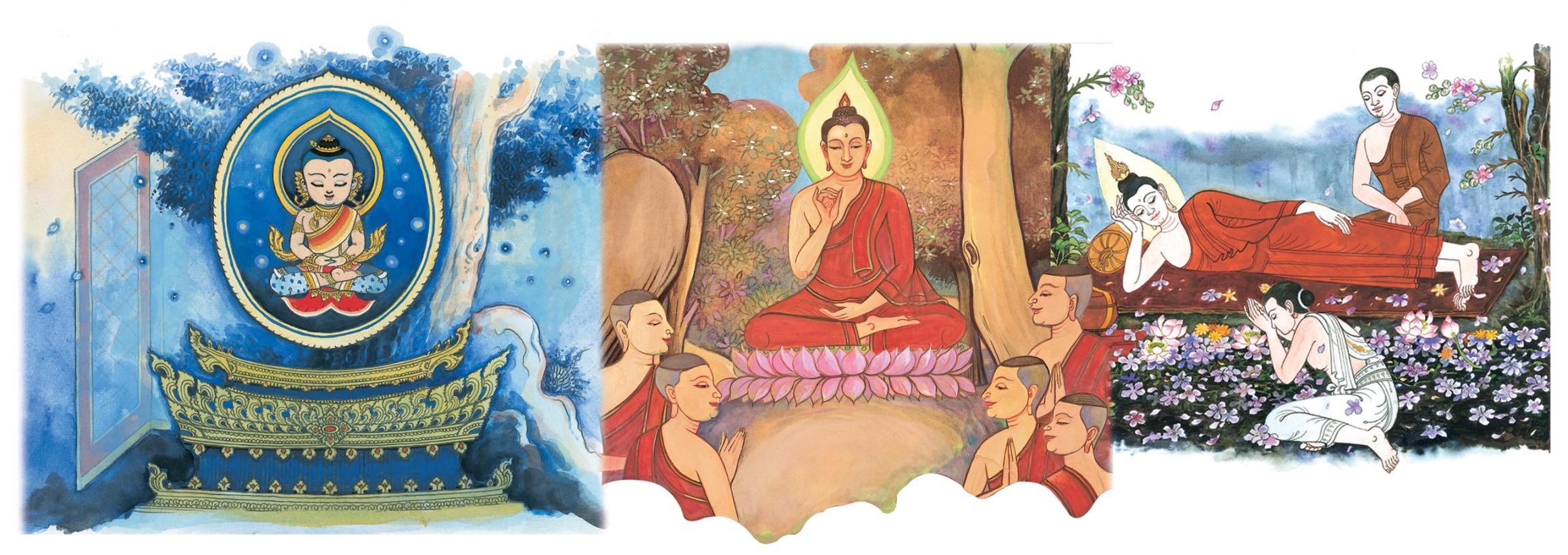 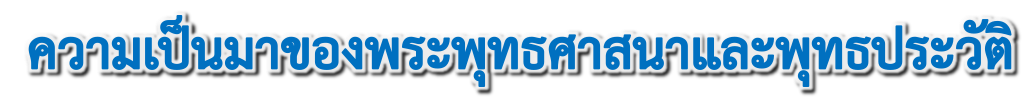 วิธีการสอน และการเผยแผ่พระพุทธศาสนาตามแนวพุทธจริยา 

	พระพุทธเจ้า ทรงมีหลักการสอน ที่เรียกว่า “พุทธลีลาในการสอน ๔”หรือเรียกว่า วิธีการสอน ๔ ขั้นตอน
๑)
แจ่มแจ้ง ทรงอธิบายให้เห็นชัดเจน
๒)
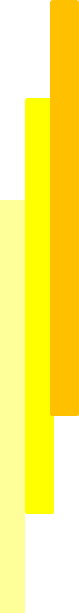 จูงใจ ทรงชี้แจงให้ซาบซึ้ง ตระหนักถึงคุณค่าจนน้อมนำไปปฏิบัติ
๓)
เร้าให้กล้า ทรงชักชวนให้เห็นด้วยคล้อยตาม
๔)
ปลุกให้ร่าเริง ทรงแนะนำและโน้มน้าวให้เห็น
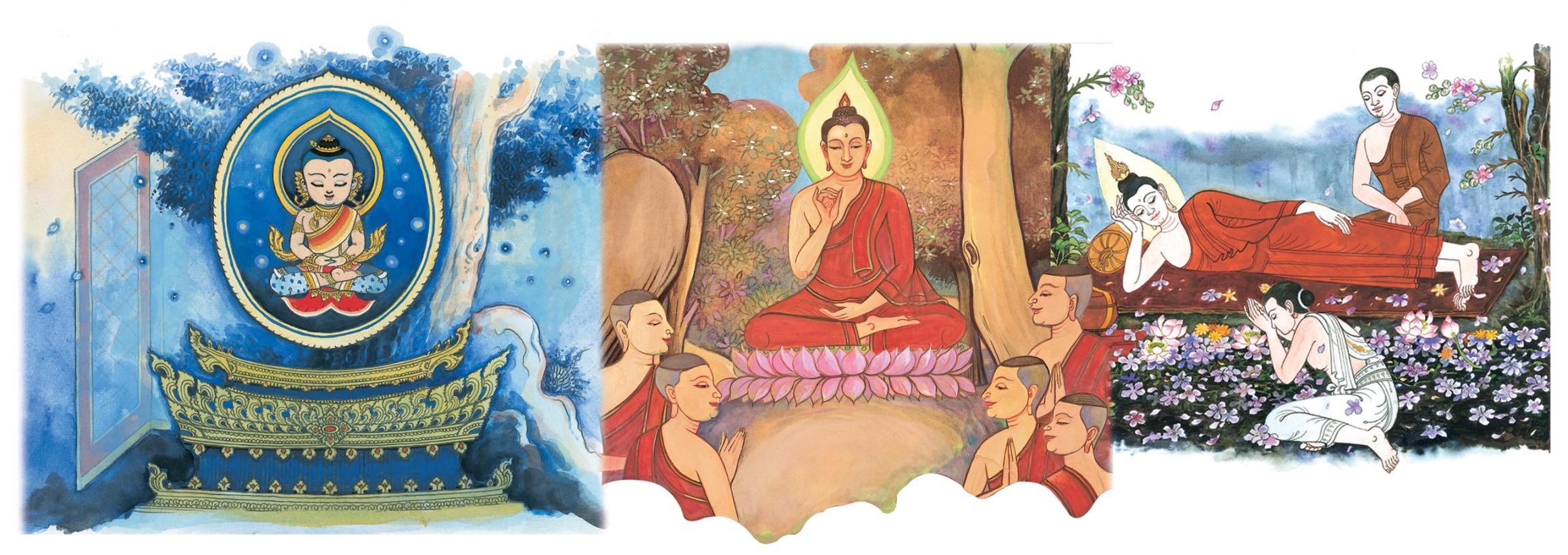 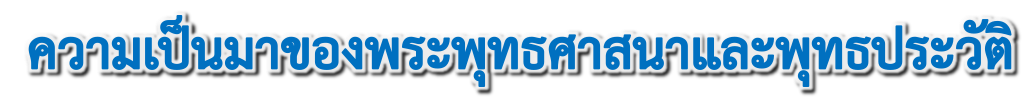 พุทธประวัติด้านการบริหาร
พระพุทธเจ้าทรงมีหลักธรรมของนักบริหาร ดังนี้
๑.	พระพุทธเจ้าทรงบริหารสังฆมณฑลโดยทรงยกให้ธรรมเป็นใหญ่ หรือทรงใช้หลักธรรมาธิปไตยในการปกครอง
๒. 	พระพุทธเจ้าทรงเป็นนักประชาธิปไตยที่ทรงเคารพเสียงส่วนใหญ่
๓. พระพุทธเจ้าทรงเป็นนักบริหารงานบุคคล โดยทรงวางบุคคลให้เหมาะสมกับตำแหน่งและความสามารถ
๔. 	พระพุทธเจ้าทรงเป็นนักประชาธิปไตยแท้ที่ไม่ทรงหวงอำนาจแม้แต่น้อย
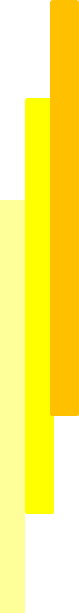 ๕. 	พระพุทธเจ้าทรงเป็นนักวางแผนและทรงเป็นผู้มีสายพระเนตรยาวไกล
๖. 	พระพุทธเจ้าทรงเป็นนักบริหาร จัดวางระบบ โดยทรงแสดงธรรมที่เป็นระบบ
๗. 	พระพุทธเจ้าทรงมีหลักในการครองตน ครองงาน
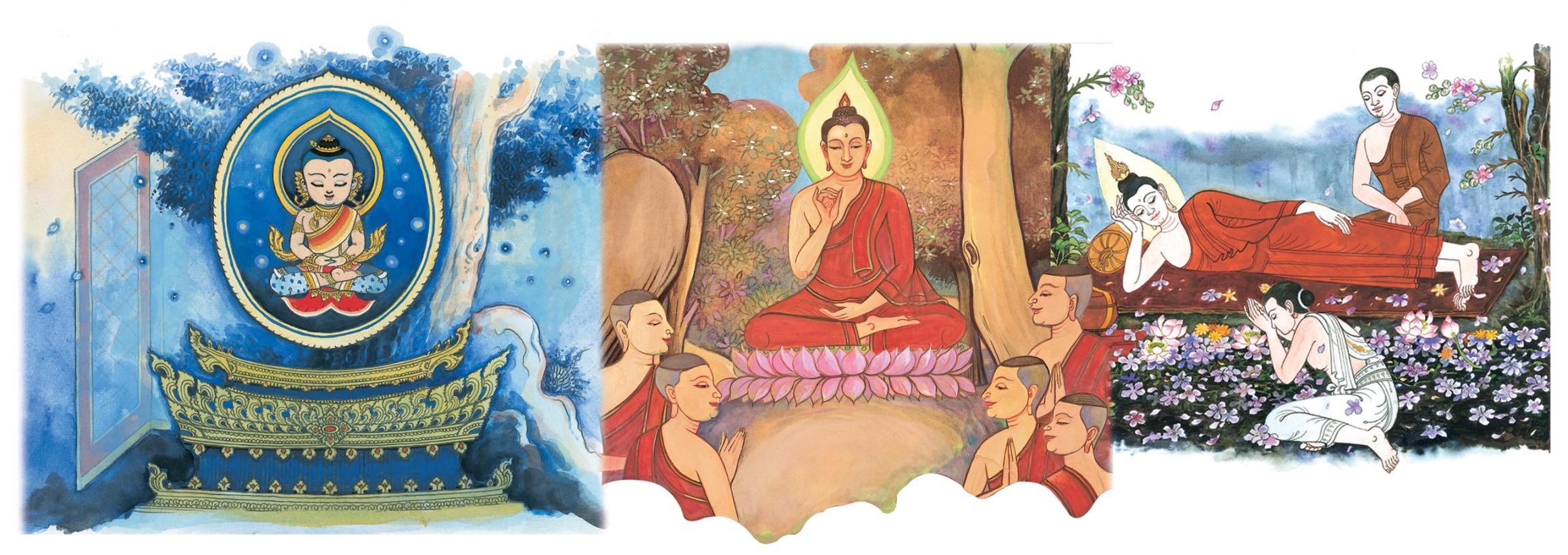 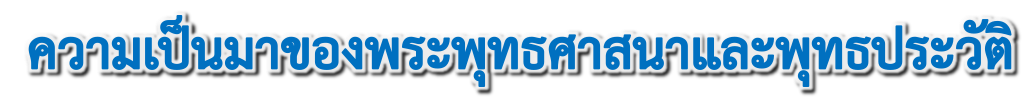 พุทธประวัติด้านการธำรงรักษาพระพุทธศาสนา 
	
	๑) ทรงกำชับให้คณะสงฆ์เล่าเรียนธรรมด้วยความเคารพ ด้วยความตั้งใจ 
	๒) ทรงกำชับให้คณะสงฆ์เผยแผ่พระพุทธศาสนาให้บริสุทธิ์
	๓) ทรงบัญญัติพระวินัยเอาไว้เป็นจำนวนมาก
	๔) ทรงประทานภิกขุอปริหานิยธรรม (ธรรมไม่เป็นที่ตั้งแห่งความเสื่อม)
	๕) ทรงแนะนำให้คณะสงฆ์และพุทธบริษัทร่วมกันทำสังคายนา
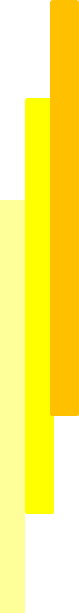 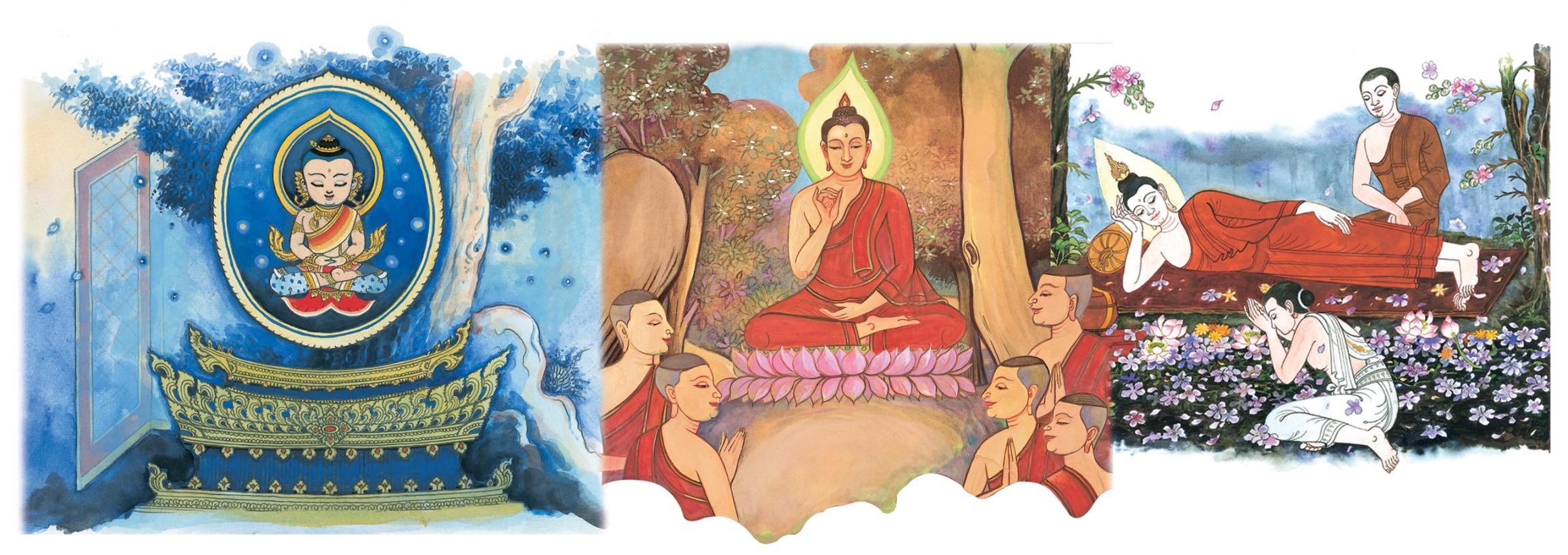 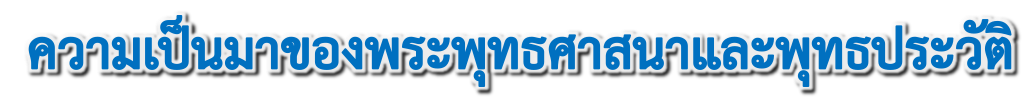 พุทธประวัติด้านการธำรงรักษาพระพุทธศาสนา (ต่อ) 
	
	๖)	ทรงเลือกพระมหาเถระที่จะเป็นผู้มีบทบาทในการทำปฐมสังคายนา
	๗)	ทรงส่งเสริม แนะนำให้พระธรรมเสนาบดีสารีบุตรทำสังคายนานำร่องเอาไว้ให้เป็นแบบอย่างแก่คณะสงฆ์
	๘)	ทรงมอบหมายให้ชาวพุทธยึดเอาพระธรรมวินัยเป็นศาสดาแทนพระองค์	
	๙)	ทรงมอบหมายให้ชาวพุทธทุกหมู่เหล่ามีส่วนร่วมรับผิดชอบในการเป็นเจ้าของพระพุทธศาสนาอย่างเสมอภาคกัน
	๑๐)	ทรงมอบพุทธนโยบายไว้ว่า ชาวพุทธชั้นนำซึ่งจะสามารถธำรงรักษาพระพุทธศาสนาของพระองค์ เอาไว้ให้ยั่งยืนได้นั้น จะต้องมีคุณสมบัติอย่างน้อย ๔ ด้าน คือ เรียนธรรมจนแตกฉาน ปฏิบัติธรรมจนได้รับด้วยตนเอง มีความกรุณาต่อสัตว์ทั้งหลายเป็นที่ตั้งแล้วหาทางเผยแผ่พระพุทธศาสนา จากนั้นยามมีภัยเกิดขึ้นกับพระพุทธศาสนา ต้องช่วยกันรักษาพระพุทธศาสนาเอาไว้ให้พ้นภัยให้จงได้
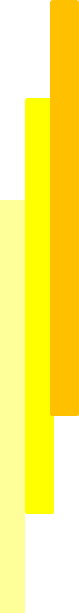